UMBC Family Orientation
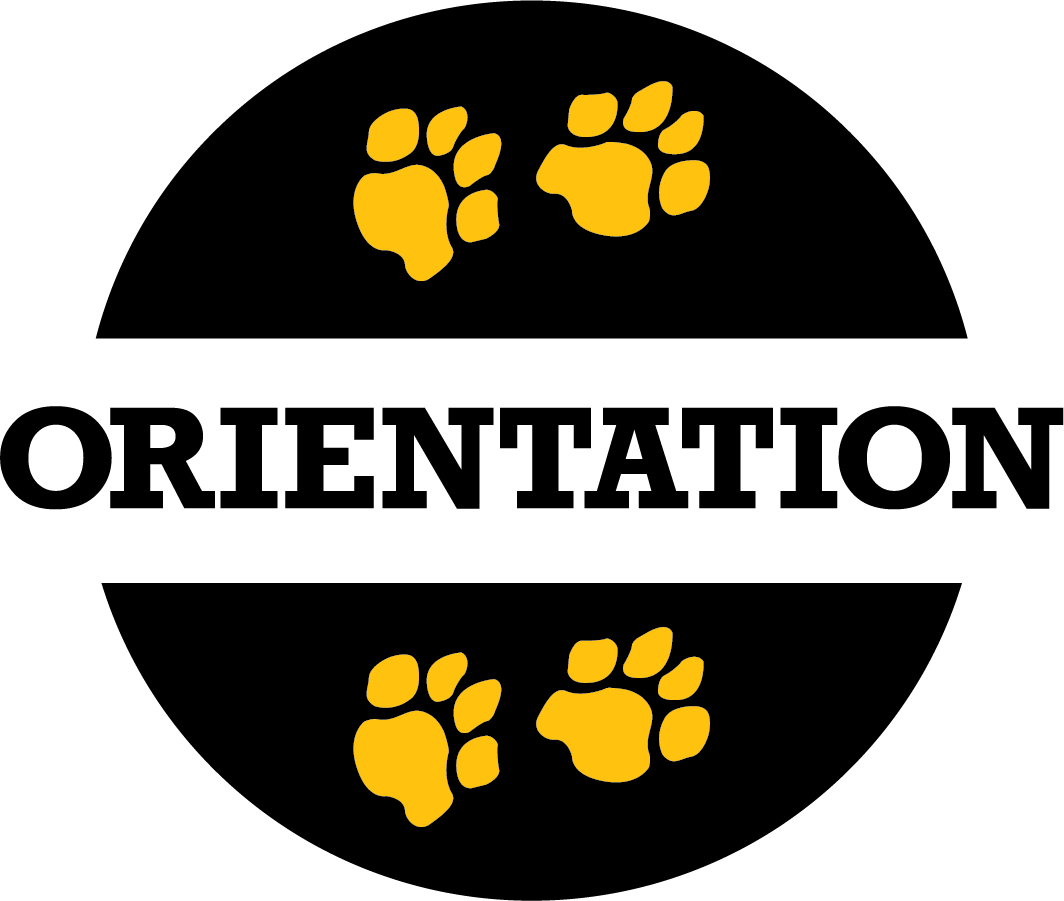 2018
2000
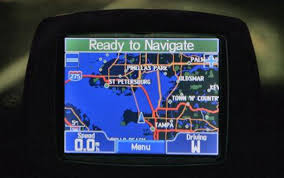 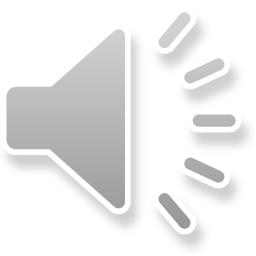 [Speaker Notes: Your college freshman was a newborn
Precision GPS navigation became available to the public]
2001
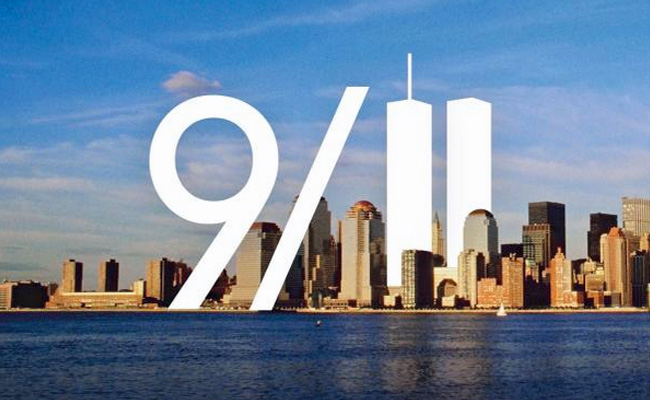 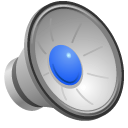 [Speaker Notes: Your student was about one
9/11 terrorist attacks are largest attacks on American soil in U.S. history]
2002
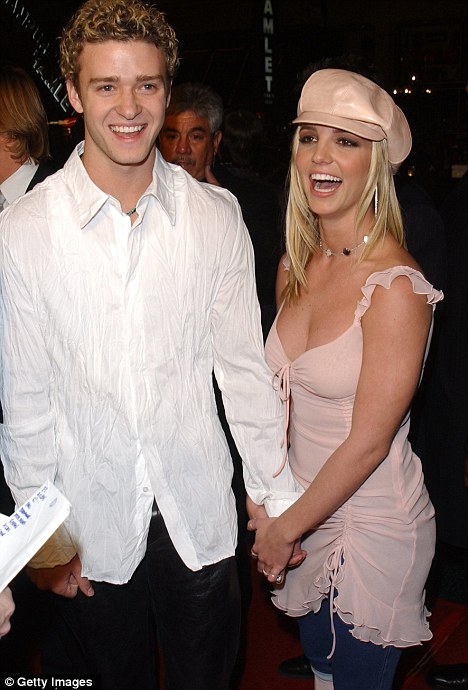 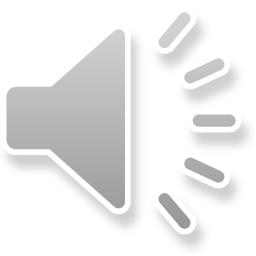 [Speaker Notes: Your college freshman is two years old
Justin Timberlake and Britney Spears split up]
2005
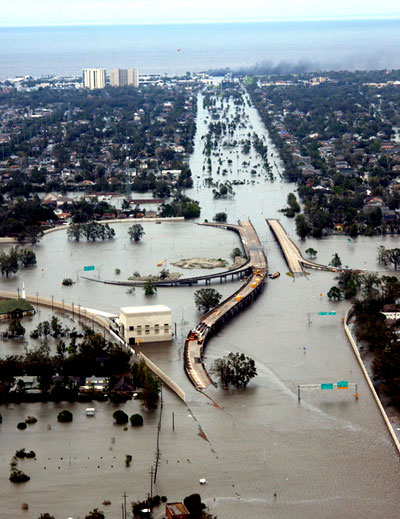 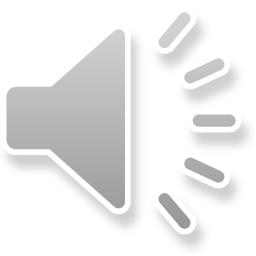 [Speaker Notes: Your student was five years old 
Hurricane Katrina struck the Gulf Coast of the United States]
2010
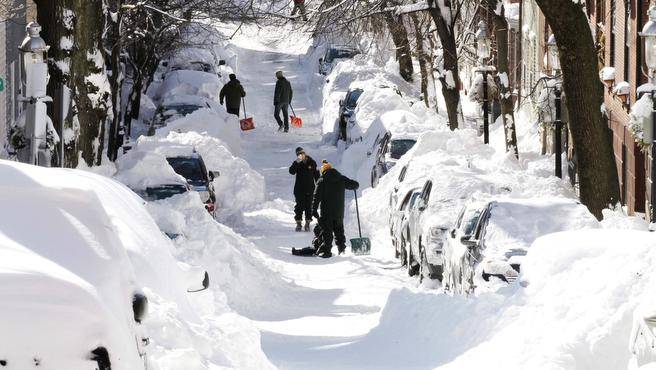 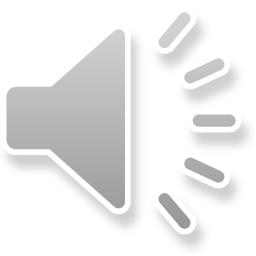 [Speaker Notes: Your college freshman was ten
Snowmaggedon in the Northeast]
2014
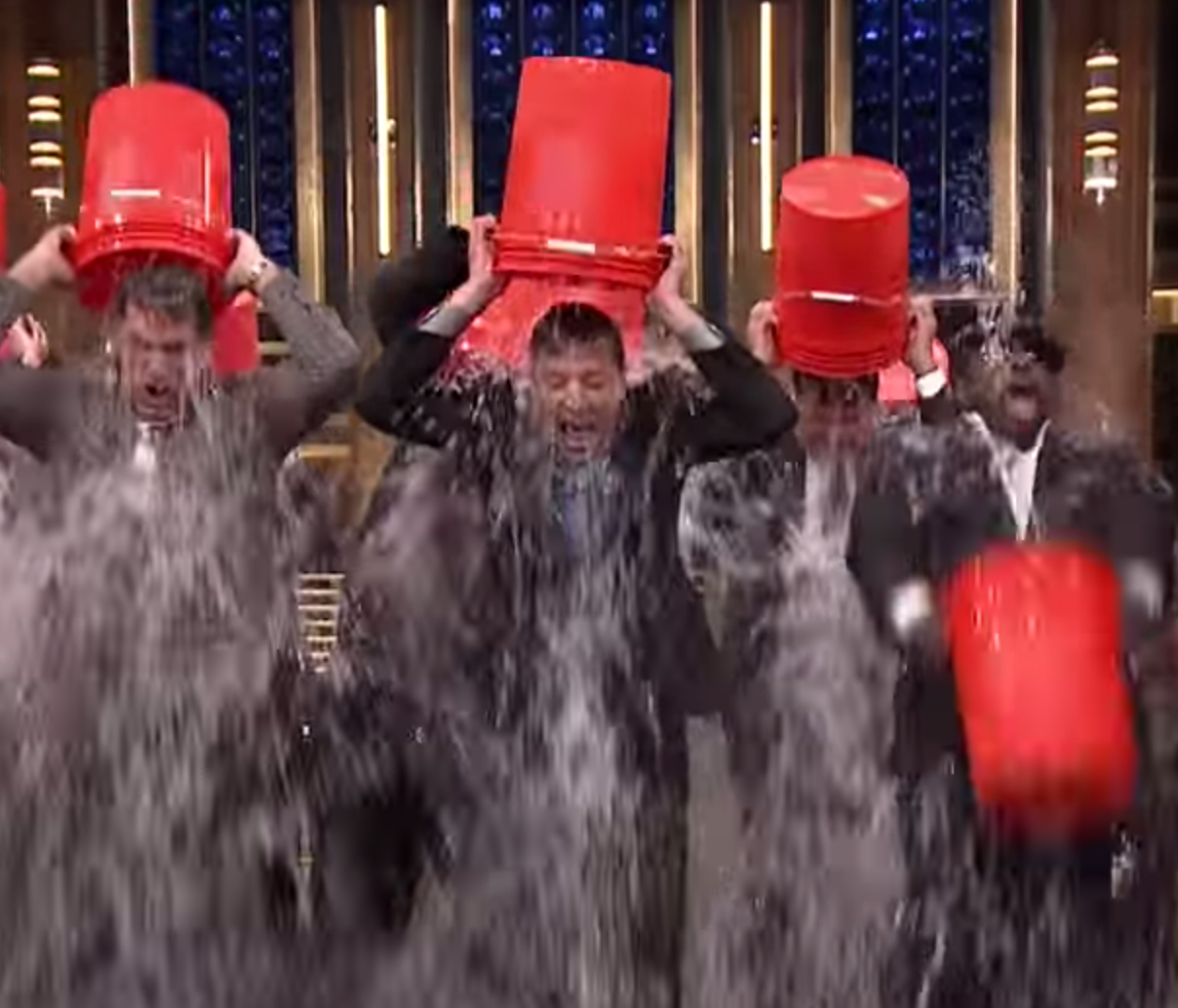 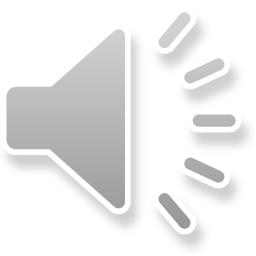 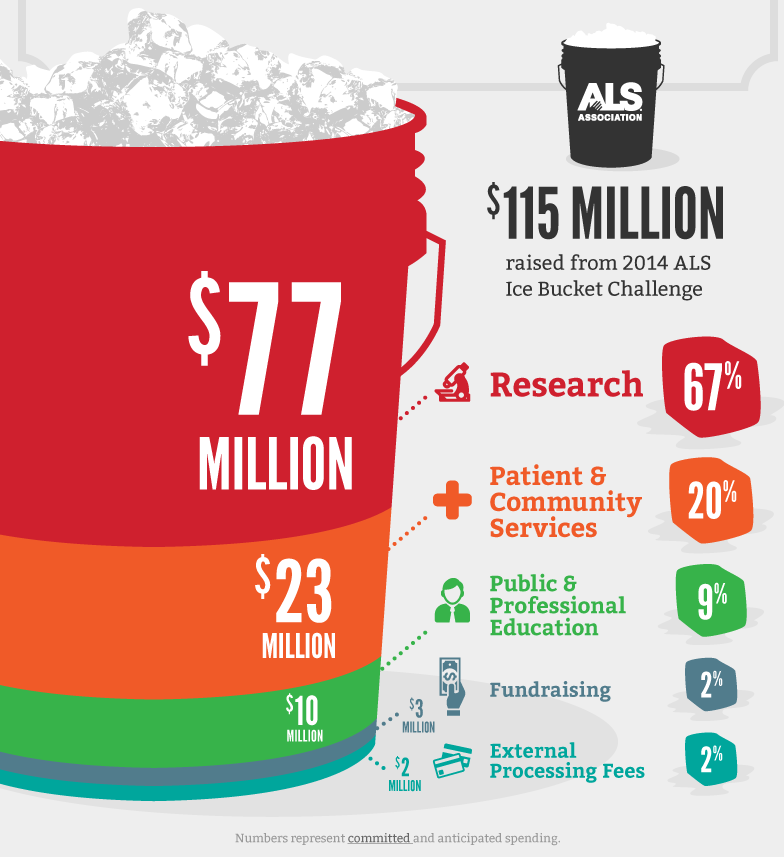 [Speaker Notes: Your student was fourteen and beginning high school
ALS Ice Bucket Challenge raises $115 Million Dollars]
2016
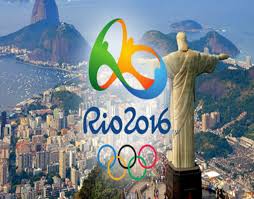 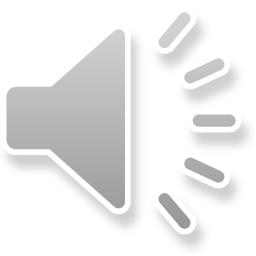 [Speaker Notes: Your sixteen year old is driving! 
Summer Olympics in Brazil]
2018
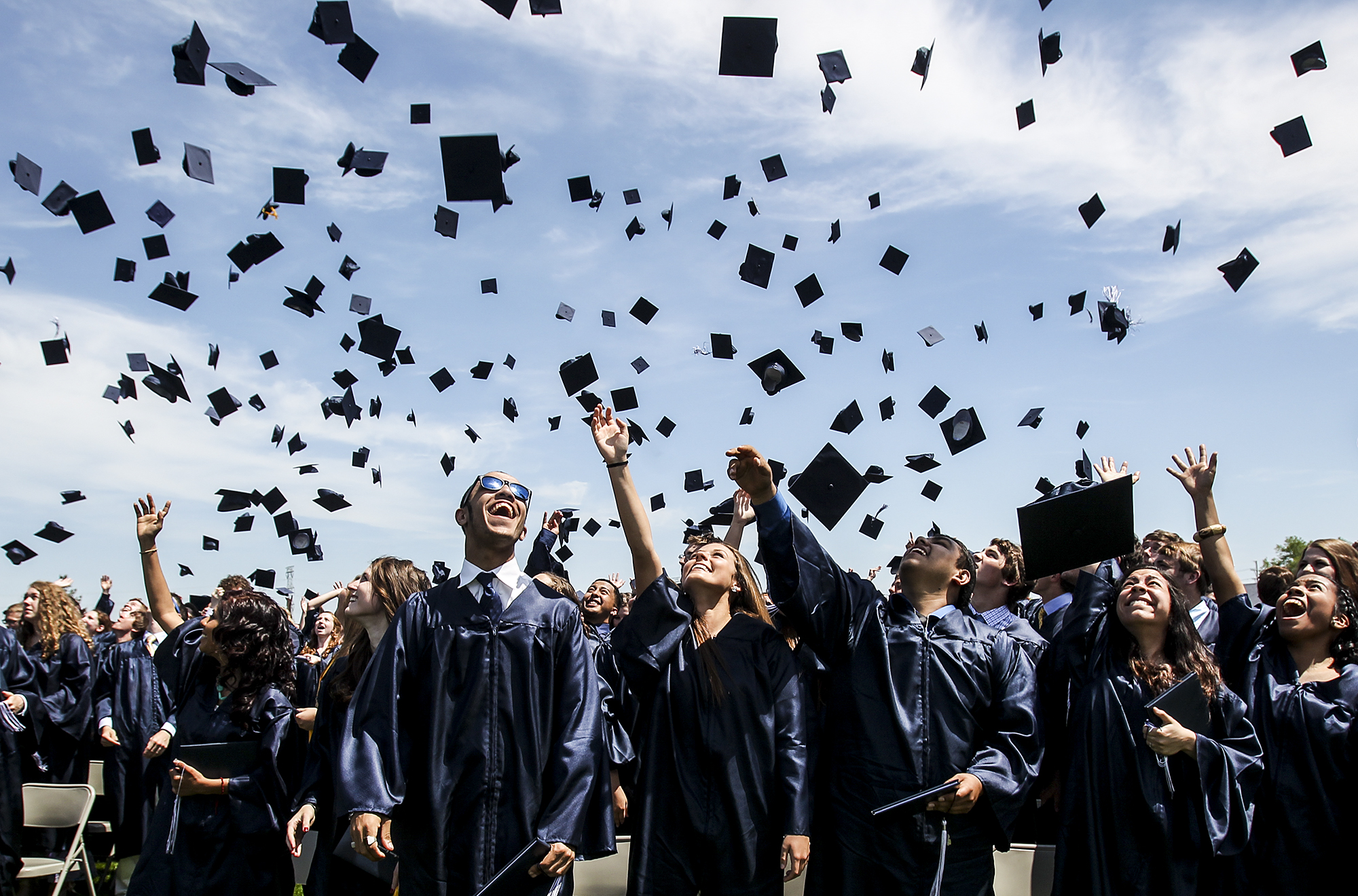 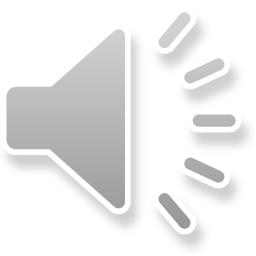 [Speaker Notes: Your college freshman is seventeen or eighteen and just graduated high school]